INTRODUCTION:
The number of people with type 1 and 2 diabetes mellitus (T2DM) is increasing rapidly and the latest figures are 387 million people with diabetes globally which is projected to rise to 592 million people in 2035. what is worse is that almost half of the people with diabetes remain undiagnosed. The disease burden due to diabetes is higher in low and middle income countries where four out of five people (80%) now reside. India, one of the largest countries in the Southeast Asian region, has more than 67 million people with diabetes, and this is expected to increase to 101 million by 2035.
DEFINITION: Diabetes Mellitus is a group of metabolic disorder involving carbohydrate, lipid and protein metabolism characterized by chronic hyperglycemia, as a result of defects in insulin secretion from β-cells of pancreas or peripheral action of insulin (insulin resistance) or both.
PENCITIC ISLET (BETA CELL)
METABOLIC ACTION OF INSULIN
GLUCOSE METABOLISM
REGULATION OF GLUCOSE HOMEOSTASIS
Glucose homeostasis reflects a balance between hepatic glucose production and peripheral glucose uptake and utilization.
 Insulin is the most important regulator of this metabolic equilibrium, but neural input, metabolic signals, and other hormones (e.g., glucagon) result in integrated control of glucose supply and utilization. 
 In the fasting state, low insulin levels increase glucose production by promoting hepatic gluconeogenesis and glycogenolysis and reduce glucose uptake in muscles and fat.
 Postprandially, the glucose load elicits a rise in insulin and fall in glucagon, leading to a reversal of these processes.
 Insulin, an anabolic hormone, promotes the storage of carbohydrate and fat and protein synthesis.
 The major portion of postprandial glucose is used by skeletal muscle, an effect of insulin-stimulated glucose uptake.
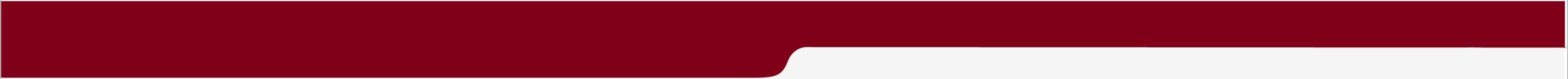 RISK FACTORS FOR TYPE 2 DIABETES
Physical inactivity
High-fat and low-fiber diet
Overweight and obesity
Age
Urbanization
Family history
Low birth weight
Ethnicity
Type 2 diabetes, 
the metabolic syndrome and cardiovascular disease in Europe
[Speaker Notes: While some risk factors are fixed (such as age, gender and genetic background), many others are modifiable. The more risk factors a person has, the greater their likelihood of developing type 2 diabetes. Given that risk factors often occur together, all should be treated to gain the most benefit in terms of reducing type 2 diabetes. 


Modified from the IDF publication: ‘Diabetes and Obesity’, p.12; and ‘Time to Act’, p.53]
DIAGNOSIS OF DIABETES MELLITUS
DIAGNOSIS OF DIABETES AND PRE-DIABETES
Diabetes is confirmed by either:
 Plasma glucose in random sample or 2 hrs after a 75 g glucose load ≥ 11.1 (200 mg/dL) or
 Fasting plasma glucose ≥ 7.0 mmol/L (126 mg/dL)
    In asymptomatic patients, two diagnostic tasts are required to confirm diabetes.
‘PRE-DIABETES’ IS CLASSIFIED AS:
 Impaired fasting glucose = fasting plasma glucose ≥ 6.0 (108 mg/dL) and < 7.0 mmol/L (126 mg/dL)
 Impaired glucose tolerance = fasting plasma glucose
<7.0 mmol/L (126 mg/dL) and 2-hr glucose after 75 g oral glucose drink 7.8-11.1 mmol/L (140-200 mg/dL)
AETIOLOGICAL CLASSIFICATION OF DIABETES MELLITUS
Type 1 diabetes:
 Immune-mediated
 Idiopathic
Type 2 diabetes:
Other specific types
 Genetic defects of β-cell function 
 Genetic defects of insulin action (e.g. leprechaunism,             lip dystrophies)
Pancreatic disease (e.g. pancreatitis, pancreatectomy,  neoplastic disease, cystic fibrosis)
Drug-induced (e.g. corticosteroids, thiazide diuretics, phenytoin)
Excess endogenous production of hormonal antagonists to insulin, 
     e.g:
Growth Hormone - Acromegaly 
Glucocorticoids – Cushing’s syndrome
Glucagon – Glucagonoma
Catecholamine's - Phaeochromocytoma
INVESTIGATIONS
Blood sugars: Fasting, 2 hours postprandial blood sugar(PPBS), Glycosylated Hb should be done.
 urine for sugar, albumin, microalbuminuria, pus cells for urinary tract infection Liver, renal and lipid profile.
 X-ray chest for heart enlargement, pulmonary tuberculosis.
Plain X-ray abdomen for pancreatic calcification.
 Electrocardiogram (ECG) and stress test to rule out ischemic heart disease (IHD)
2D echocardiography to rule out diabetic cardiomyopathy.
 Carotid and vertebral arteries Doppler for cerebrovascular accidents
 In patients having peripheral artery disease, Doppler study of femoral and popliteal arteries.
 Ultrasonography (USG) of abdomen and pelvis for nephropathy, renal stones
TYPES OF DIABETES:1. Type 1 diabetes (absolute insulin deficiency)2.   Type 2 diabetes (Predominantly insulin resistance              with relative insulin deficiency)3.   Gestational diabetes mellitus (7% of all  Indian pregnancies)
TYPE 1 DIABETES:
Was previously called insulin-dependent diabetes mellitus (IDDM) or juvenile-onset diabetes. 
Type 1 diabetes develops when the body’s immune system destroys pancreatic beta cells, the only cells in the body that make the hormone insulin that regulates blood glucose. 
This form of diabetes usually strikes children and young adults, although disease onset can occur at any age. 
Type 1 diabetes may account for 5% to 10% of all diagnosed cases of diabetes. 
Risk factors for type 1 diabetes may include autoimmune, genetic, and environmental factors.
PATHOGENESIS
TYPE 1 DIABETES:
Type 1 DM is the result of interactions of genetic, environmental, and immunologic factors that ultimately lead to the destruction of the pancreatic beta cells and insulin deficiency.
 Age 20 yrs commonly.
 Auto immune destruction of beta-cells genetic predisposition.
 Autoimmunity triggered functions are- infection, environmental stimulus.
 Diabetes develop when 70-80% beta cell loss.
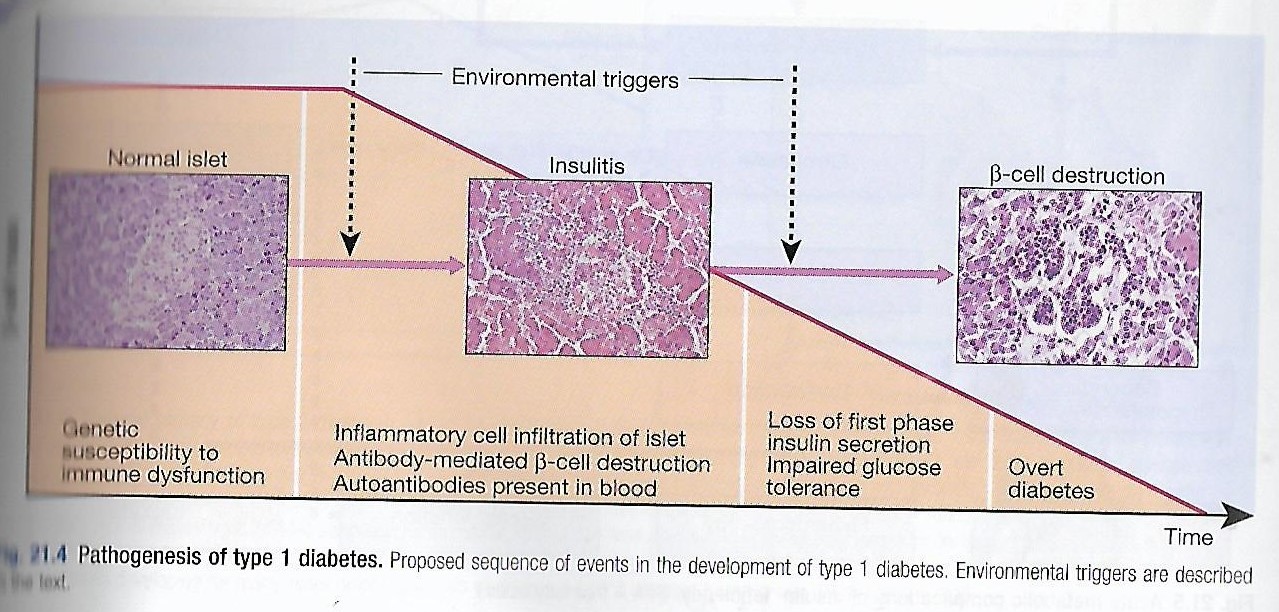 TYPE 2 DIABETES:
Was previously called non-insulin-dependent diabetes mellitus (NIDDM) or adult-onset diabetes. 
Type 2 diabetes may account for about 90% to 95% of all diagnosed cases of diabetes. 
It usually begins as insulin resistance, a disorder in which the cells do not use insulin properly. As the need for insulin rises, the pancreas gradually loses its ability to produce insulin. 
Type 2 diabetes is associated with older age, obesity, family history of diabetes, history of gestational diabetes, impaired glucose metabolism, physical inactivity, and race/ethnicity.  
Type 2 diabetes is increasingly being diagnosed in children and adolescents.
TYPE 2 DM:
Type 2 DM is characterized by-
 Impaired insulin secretion.
 Insulin resistance.
 Excessive hepatic glucose production.
 Abnormal fat metabolism.
 Genetic susceptibility.
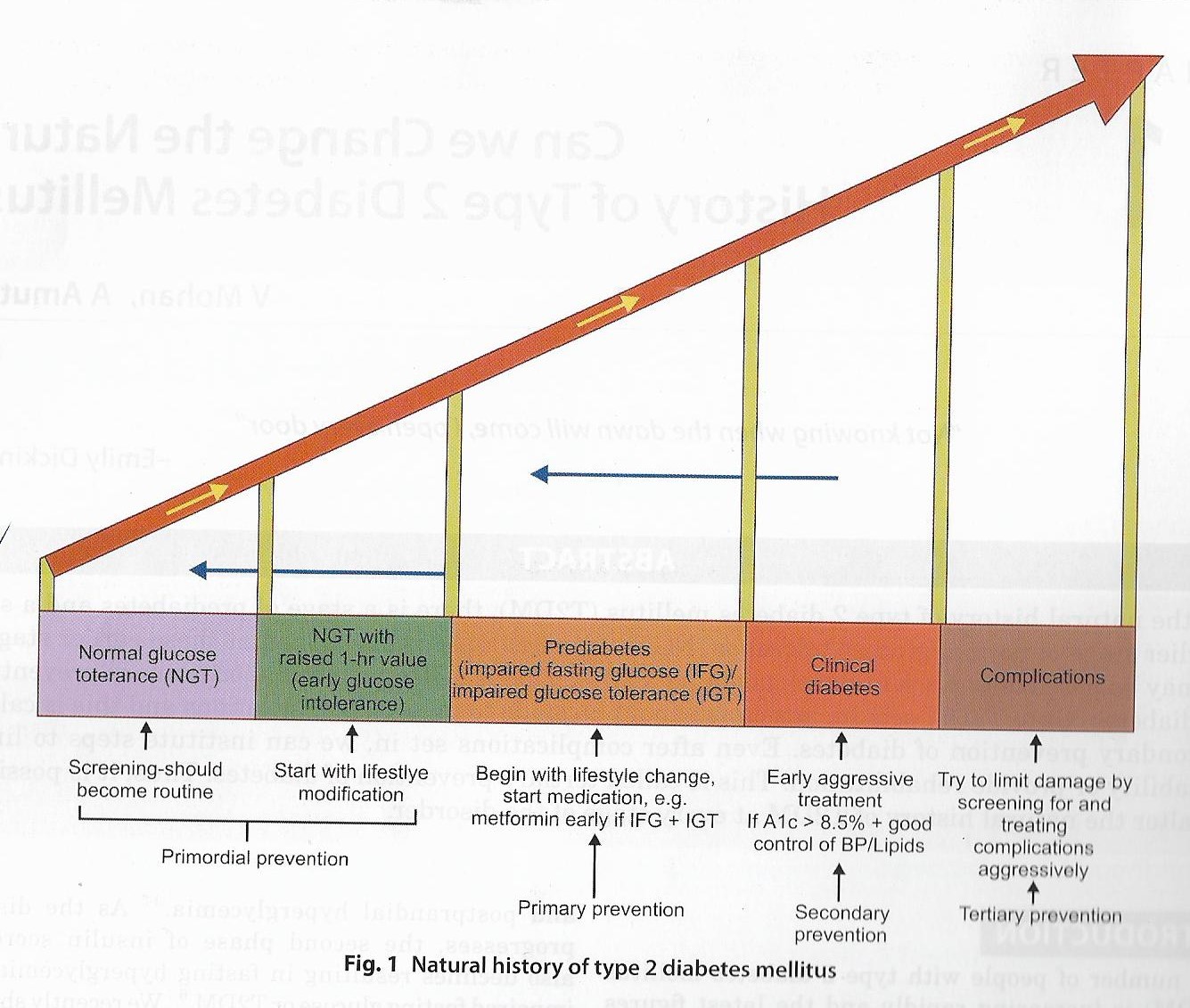 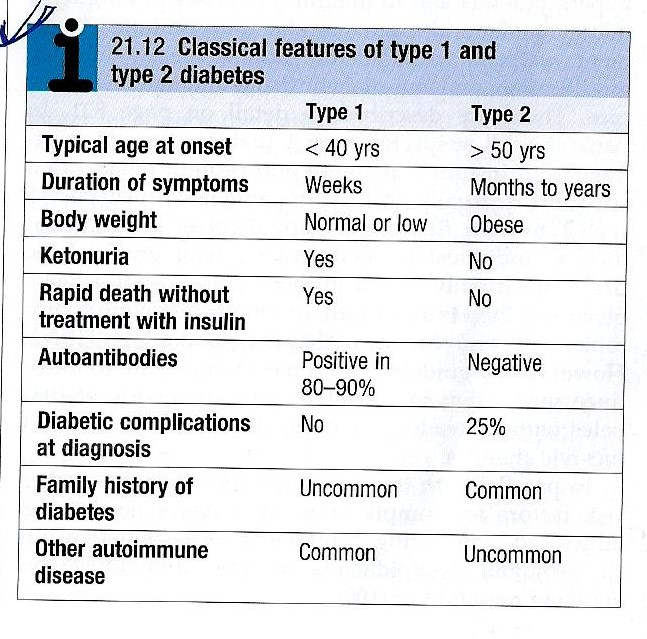 GESTATIONAL DIABETES
A form of glucose intolerance that is diagnosed in some women during pregnancy. 
Gestational diabetes occurs more frequently among African Americans, Hispanic/Latino Americans, and American Indians. It is also more common among obese women and women with a family history of diabetes. 
During pregnancy, gestational diabetes requires treatment to normalize maternal blood glucose levels to avoid complications in the infant. 
After pregnancy, 5% to 10% of women with gestational diabetes are found to have type 2 diabetes. 
Women who have had gestational diabetes have a 20% to 50% chance of developing diabetes in the next 5-10 years.
OTHER TYPES OF DM:
Other specific types of diabetes result from specific genetic conditions (such as maturity-onset diabetes of youth), surgery, drugs, malnutrition, infections, and other illnesses. 

Such types of diabetes may account for 1% to 5% of all diagnosed cases of diabetes.
SECONDARY DM:
Secondary causes of Diabetes mellitus include: 
Acromegaly, 
Cushing syndrome, 
Thyrotoxicosis, 
Pheochromocytoma
Chronic pancreatitis, 
Cancer
Drug induced hyperglycaemia:

Atypical Antipsychotics - Alter receptor binding characteristics, leading to increased insulin resistance.
Beta-blockers - Inhibit insulin secretion.
Calcium Channel Blockers - Inhibits secretion of insulin by interfering with cytosolic calcium release.
Corticosteroids - Cause peripheral insulin resistance and gluconeogensis.
Fluoroquinolones - Inhibits insulin secretion by blocking ATP sensitive potassium channels.
Niacin - They cause increased insulin resistance due to increased free fatty acid mobilization.
Phenothiazines - Inhibit insulin secretion.
Protease Inhibitors - Inhibit the conversion of proinsulin to insulin.
Thiazide Diuretics - Inhibit insulin secretion due to hypokalemia. They also cause increased insulin resistance due to increased free fatty acid mobilization.
Management of Diabetes Mellitus
GOALS OF DIABETES MANAGEMENT
Individualization of treatment regimen
Achievement of metabolic status at normal or as close to normal as possible, especially blood glucose and lipid concentrations
Achievement and maintenance of normal or reasonable body-weight.
Adherence to a sound, realistic and appropriate diet and exercise programme.
Attainment of normal quality of life without symptoms referable to diabetes
Attainment of utility towards family and society.
TREATMENT GOALS FOR ADULTS WITH DIABETES
MANAGEMENT OF DM
The major components of the treatment of diabetes are:
A. Diet
Diet is a basic part of management in every case. Treatment cannot be effective unless adequate attention is given to ensuring appropriate nutrition.

Dietary treatment should aim at:
ensuring weight control
providing nutritional requirements
allowing good glycaemia control with blood glucose levels as close to normal as possible
correcting any associated blood lipid abnormalities
A. Diet (cont.)
The following principles are recommended as dietary guidelines for people with diabetes:

Dietary fat should provide 25-35% of total intake of calories but saturated fat intake should not exceed 10% of total energy. Cholesterol consumption should be restricted and limited to 300 mg or less daily.

Protein intake can range between 10-15% total energy (0.8-1 g/kg of desirable body weight). Requirements increase for children and during pregnancy. Protein should be derived from both animal and vegetable sources.

Carbohydrates provide 50-60% of total caloric content of the diet. Carbohydrates should be complex and high in fibre.

Excessive salt intake is to be avoided. It should be particularly restricted in people with hypertension and those with nephropathy.
CALORIE INTAKE  BASED  ON ACTIVITY
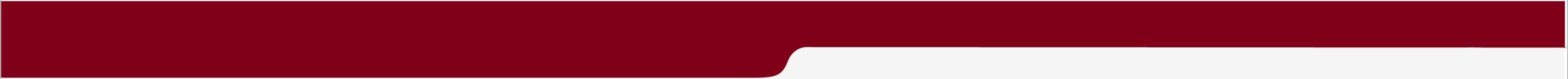 Measuring obesity Body Mass Index
Obesity is most commonly assessed by a single measure, the Body Mass Index (BMI), which uses a mathematical formula based on a person’s height and weight.
BMI = weight (kg)/height (m²) 
Individuals with a BMI 
between 25 to 29.9 are considered overweight
of 30 and above are considered obese. 
The risk of serious health consequences such as type 2 diabetes, coronary heart disease, hypertension, dyslipidaemia, albuminuria and a wide range of other conditions increases with BMI.
Type 2 diabetes, 
the metabolic syndrome and cardiovascular disease in Europe
[Speaker Notes: From the IDF Publication: ‘Diabetes and Obesity’, p.9 and p.17–18]
Exercise
Physical activity promotes weight reduction and improves insulin sensitivity, thus lowering blood glucose levels.

Together with dietary treatment, a programme of regular physical activity and exercise should be considered for each person. Such a programme must be tailored to the individual’s health status and fitness. 

People should, however, be educated about the potential risk of hypoglycaemia and how to avoid it.
BENEFITS OF PHYSICAL  ACTIVITY
Decrease insulin resistance/improve insulin sensitivity.
Decrease overall adiposity.
Reduce central adiposity.
Improve blood glucose levels (glucose tolerance).
Desirable changes in muscle tissue.
PRACTICAL TIPS FOR NUTRITION AND PHYSICAL ACTIVITY
Calculate calories intake based on weight and activity profile
Fats-20-25% of total calories
Increase fiber content (20-30 gm/day)
Small frequent meals
Encourage intake of whole grains, beans, fruits, vegetables and nuts 
Stress on portion size/slow eating/monitoring
PHYSICAL ACTIVITY:
Set goal-30-45 mts exercise of moderate intensity every day.
Encourage exercise individual-based and keeping his interest in mind.
May use small gadgets like pedometer.
Start slowly and build up definitely.
OTHERS:
Provide family help and support
Failures be circumvented
Close follow up
GENERAL GUIDELINES FOR USE OF ORAL ANTI-DIABETIC AGENT IN DIABETES
In elderly non-obese patients, short acting insulin secretagogues can be started but long acting Sulphonylureas are to be avoided. Renal function should be monitored.

Oral anti-diabetic agent s are not recommended for diabetes in pregnancy

Oral anti-diabetic agents are usually not the first line therapy in diabetes diagnosed during stress, such as infections. Insulin therapy is recommended for both the above

Targets for control are applicable for all age groups. However, in patients with co-morbidities, targets are individualized

When indicated, start with a minimal dose of oral anti-diabetic agent, while reemphasizing diet and physical activity. An appropriate duration of time (2-16 weeks depending on agents used) between increments should be given to allow achievement of steady state blood glucose control
B. ORAL ANTI-DIABETIC AGENTS
There are currently four classes of oral anti-diabetic agents:

i. Biguanides
ii. Insulin Secretagogues – Sulphonylureas
iii. Insulin Secretagogues – Non-sulphonylureas
iv. α-glycosidase inhibitors
v. Thiazolidinediones (TZDs)
B.1 Oral Agent Monotherapy
If glycaemic control is not achieved (HbA1c > 6.5% and/or; FPG > 7.0 mmol/L or; RPG >11.0mmol/L) with lifestyle modification within 1 –3 months, ORAL ANTI-DIABETIC AGENT should be initiated.

In the presence of marked hyperglycaemia in newly diagnosed symptomatic type 2 diabetes (HbA1c > 8%, FPG > 11.1 mmol/L, or RPG > 14 mmol/L), oral anti-diabetic agents can be considered at the outset together with lifestyle modification.
B.1 Oral Agent Monotherapy (cont.)
As first line therapy:

Obese type 2 patients, consider use of metformin, acarbose or TZD.

Non-obese type 2 patients, consider the use of metformin or insulin secretagogues.

Metformin is the drug of choice in overweight/obese patients. TZDs and acarbose are acceptable alternatives in those who are intolerant to metformin.

If monotherapy fails, a combination of TZDs, acarbose and metformin is recommended. If targets are still not achieved, insulin secretagogues may be added.
B.2 Combination Oral Agents
Combination oral agents is indicated in:

Newly diagnosed symptomatic patients with HbA1c >10
Patients who are not reaching targets after 3 months on monotherapy.
B.3 Combination Oral Agents and Insulin
If targets have not been reached after optimal dose of combination therapy for 3 months, consider adding intermediate-acting/long-acting insulin (BIDS).

Combination of insulin+ oral anti-diabetic agents (BIDS) has been shown to improve glycaemic control in those not achieving target despite maximal combination oral anti-diabetic agents.

Combining insulin and the following oral anti-diabetic agents has been shown to be effective in people with type 2 diabetes:
Biguanide (metformin)
Insulin secretagogues (sulphonylureas)
Insulin sensitizers (TZDs)(the combination of a TZD plus insulin is not an approved indication)
α-glucosidase inhibitor (acarbose)

Insulin dose can be increased until target FPG is achieved.
Diabetes Management Algorithm
AGENTS USED FOR TREATMENT OF TYPE 1 OR TYPE2 DIABETES
C. Insulin Therapy
Short-term use:
Acute illness, surgery, stress and emergencies 
Pregnancy 
Breast-feeding
Insulin may be used as initial therapy in type 2 diabetes 
in marked hyperglycaemia 
Severe metabolic decomposition (diabetic ketoacidosis, hyperosmolar nonketotic coma, lactic acidosis, severe hypertriglyceridaemia)

Long-term use:
If targets have not been reached after optimal dose of combination therapy or BIDS, consider change to multi-dose insulin therapy. When initiating this, insulin secretagogues should be stopped and insulin sensitisers e.g. Metformin or TZDs, can be continued.
VARIOUS METABOLIC EFFECTS OF INSULINStimulation of the activity of glycol tic enzymes.Reduce the activity of the enzymes of gluconeogenesis.Increased synthesis of glycogen.Increased uptake of glucose by resting skeletal muscles.Reduction of blood glucose level.Reduction of lipolysis and stimulation of lipid synthesis.Prevention of ketogenesis.Increased transmembrane transport of K+ ions into the cell.Acceleration of protein synthesis and enhancement of tissue uptake of amino acids
DIFFERENT INSULIN REGIMENS
Insulin regimens
The majority of patients will require more than one daily injection if good glycaemic control is to be achieved. However, a once-daily injection of an intermediate acting preparation may be effectively used in some patients.

Twice-daily mixtures of short- and intermediate-acting insulin is a commonly used regimen.

 In some cases, a mixture of short- and intermediate-acting insulin may be given in the morning. Further doses of short-acting insulin are given before lunch and the evening meal and an evening dose of intermediate-acting insulin is given at bedtime.

Other regimens based on the same principles may be used.

A regimen of multiple injections of short-acting insulin before the main meals, with an appropriate dose of an intermediate-acting insulin given at bedtime, may be used, particularly when strict glycaemic control is mandatory.
SIDE-EFFECTS OF INSULIN THERAPY
Hypoglycemia
 Weight gain
 Peripheral oedema (insulin treatment causes salt and water retention in the short term)
 Insulin antibodies (with animal insulins)
 Local allergy (rare)
 Lipohypertrophy or lipoatrophy at injection sites.
COMPLICATIONS OF DIABETES MELLITUS
ACUTE COMPLICATIONS: 
 Diabetic ketoacidosis (DKA)
 Hyperosmolar nonketotic diabetic coma (HONC)
 Hypoglycemic coma (usually due to therapy)
 Lactic acidosis.
 Infections (Boils)
HYPOGLYCAEMIA
Hypoglycemia (blood glucose < 3.5 mmol/L (63 mg/dL)) in diabetes results in most circumstances from insulin therapy, less frequently from use of oral insulin secretagogues such as sulphonylurea drugs, and rarely with other anti-diabetic drugs. When hypoglycemia develops in non-diabetic People, it is called ‘spontaneous’ hypoglycemia.
HYPOGLYCAEMIA IN DIABETES: COMMON CAUSE AND RISK FACTORS
CAUSE OF HYPOGLYCAEMIA:
 Missed, delayed or inadequate meal.
 Unexpected or unusual exercise.
 Alcohol.
 Errors in oral anti-diabetic agents(s) or insulin dose/schedule/administration.
Poorly designed insulin regimen, particularly if predisposing to nocturnal hyperinsulinaemia.
 Lipohypertrophy at injection sites causing variable insulin absorption.
Gastroparesis due to autonomic neuropathy causing variable carbohydrate absorption.
 Malabsorption, e.g. coeliac disease.
 Unrecognised other endocrine disorder, e.g. Addison’s disease.
 Factitious (deliberately induced).
 Breastfeeding.
ADRENERGIC AND NEUROGLUCOPENIC SYMPTOMS OF HYPOGLYCEMIA
RISK FACTORS FOR SEVERE HYPOGLYCAEMIA
Strict glycaemic control
 Impaired awareness of hypoglycemia.
 Age (very young and elderly)
Long duration of diabetes
Sleep
C-Peptide negativity (indicating complete insulin deficiency)
 History of previous severe hypoglycemia
 Renal impairment
 genetic, e.g. angiotensin-converting enzyme (ACE) genotype.
TREATMENT OF HYPLOGLYCEMA
To conscious patient – oral glucose 20 gms state.
 Unconscious patient- parental glucose 25 gms.
 Glucagon -1 mg s/c in adults.
DIABETIC KETOACIDOSIS (DKA)
DKA is characteristic of Type-1 diabetes 
 DKA result from relation on absolute insulin deficiency.
 Counter regulation hormones excess. 
 Glucogon, catecholomine, contisal & growth hormone.
   THE CARDIVAL BIOCHEMICAL FEATURES ARE: 
 Hyperketonaemia (≥ 3 mmol/L) and ketonuria
 Hyperglycemia (250-600 mg%)
 Metabolic acidosis (PH-6.8-7.3)
SIGNS AND SYMPTOMS OF DIABETIC KETOACIDOSIS
Vomiting
 Increased urination
 Abdominal pain
 Fruity odor to breath
 Dry mouth and tongue
 Drowsiness
 Deep breathing
 Coma
 Decreased skin Turgor
 Prolonged capillary refill time
PRECIPITATING FACTORS FOR DIABETIC KETOACIDOSIS
MOST COMMON 
 Infections (urinary tract infection, pneumonia)
 Medication noncompliance
 Inadequate insulin  dosing 
 New onset diabetes mellitus
LESS COMMON 
 Acute pancreatitis
Trauma
 Pregnancy
 Surgery
 Medications (thiazides, steroids, phenytoin, dopamine)
TREATMENT: 
 Insulin
 Fluid & Electrolyte replacement
HYPERGLYCAEMIC HYPEROSMOLAR STATE
Hyperglycemic Hyperosmolar State (HSS) is character by:
 Severe hyperglycemia > 600 mg/ dl.
 Hyperosmolylity > 320 mOsm/kg.
 Dehydration due to osmotic fluid loss.
 Absence of significant hyperketonaemia (<3 mmol/L)
TREATMENT: 
Fluid and electrolyte replacement.
 Insulin parental .
INFECTION:
Infection in diabetes in common because abnormality in cell mediate immunity and phagocyte function associated with hyperglycemia
Common infections are:
 Fungal infection
 Pulmonary tuberculosis 
 UTI by- e-coli.
 Furuenculosis
 pneumonia
 Skin and soft tissue infections
 Valvovaginitis.
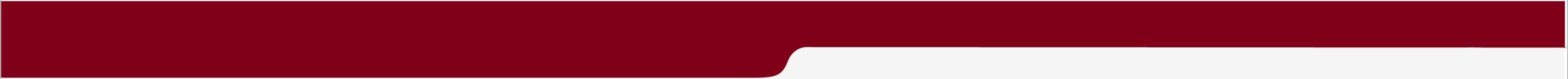 The Long Term Effects Of Diabetes
The long term effects of diabetes can be divided into
Macrovascular complications.
Microvascular complications. 
Macrovascular complications affect the larger blood vessels, such as those supplying blood to the heart, brain and legs. The most common macrovascular fatal complication is coronary artery disease. Strokes are also a common cause of disability and death in people with diabetes.
Microvascular complications affect the small blood vessels, such as those supplying blood to the eyes and kidneys. The microvascular complications of diabetes are retinopathy, nephropathy and neuropathy.
Type 2 diabetes, 
the metabolic syndrome and cardiovascular disease in Europe
[Speaker Notes: Modified from the IDF publication: ‘Cost Effective Approaches to Diabetes Care and Prevention’, p. 7]
COMPLICATIONS OF DIABETES
Despite all the treatments now available, the outcome for patients with diabetes remains disappointing. Long-term complications of diabetes still cause significant morbidity and mortality.
PATHOGENESIS
Numerous clinical studies have implicated endothelial dysfunction as the principal course of macrovascular and microvascular complications seen in both type 1 and type 2 diabetes. Endothelial cells regulate vascular tone by releasing endothelium-derived relaxing factors (EDRF), which include nitric oxide, prostacyclin and endothelium derived hyperpolarizing factor.
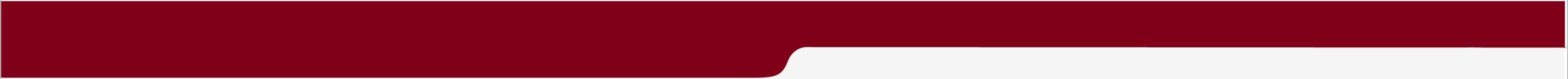 THE MAJOR DIABETIC COMPLICATIONS
Stroke
(cerebrovascular disease)
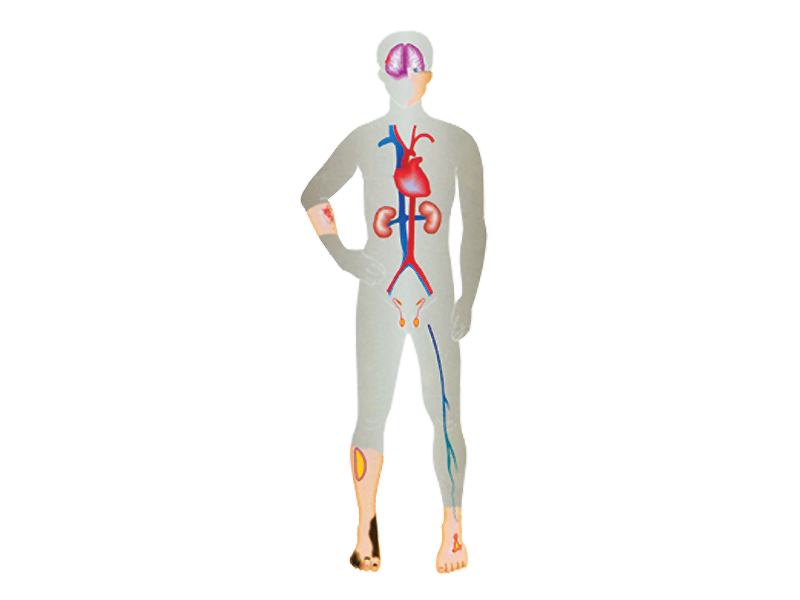 Visual impairment:
diabetic retinopathy,
cataract and glaucoma
Heart disease
(cardiovascular disease)
Bacterial and fungal
infections of the skin
Kidney disease
(diabetic nephropathy)
Severe hardening of 
the arteries (atherosclerosis)
Autonomic neuropathy
(including slow emptying
of the stomach and diarrhea)
Sexual dysfunction
Poor blood supply to lower limbs 
(peripheral vascular disease)
Necrobiosis lipidoica
Sensory impairment
(peripheral neuropathy)
Gangrene
Ulceration
Type 2 diabetes, 
the metabolic syndrome and cardiovascular disease in Europe
[Speaker Notes: From the IDF publication: ‘Cost Effective Approaches to Diabetes Care and Prevention’, p.10]
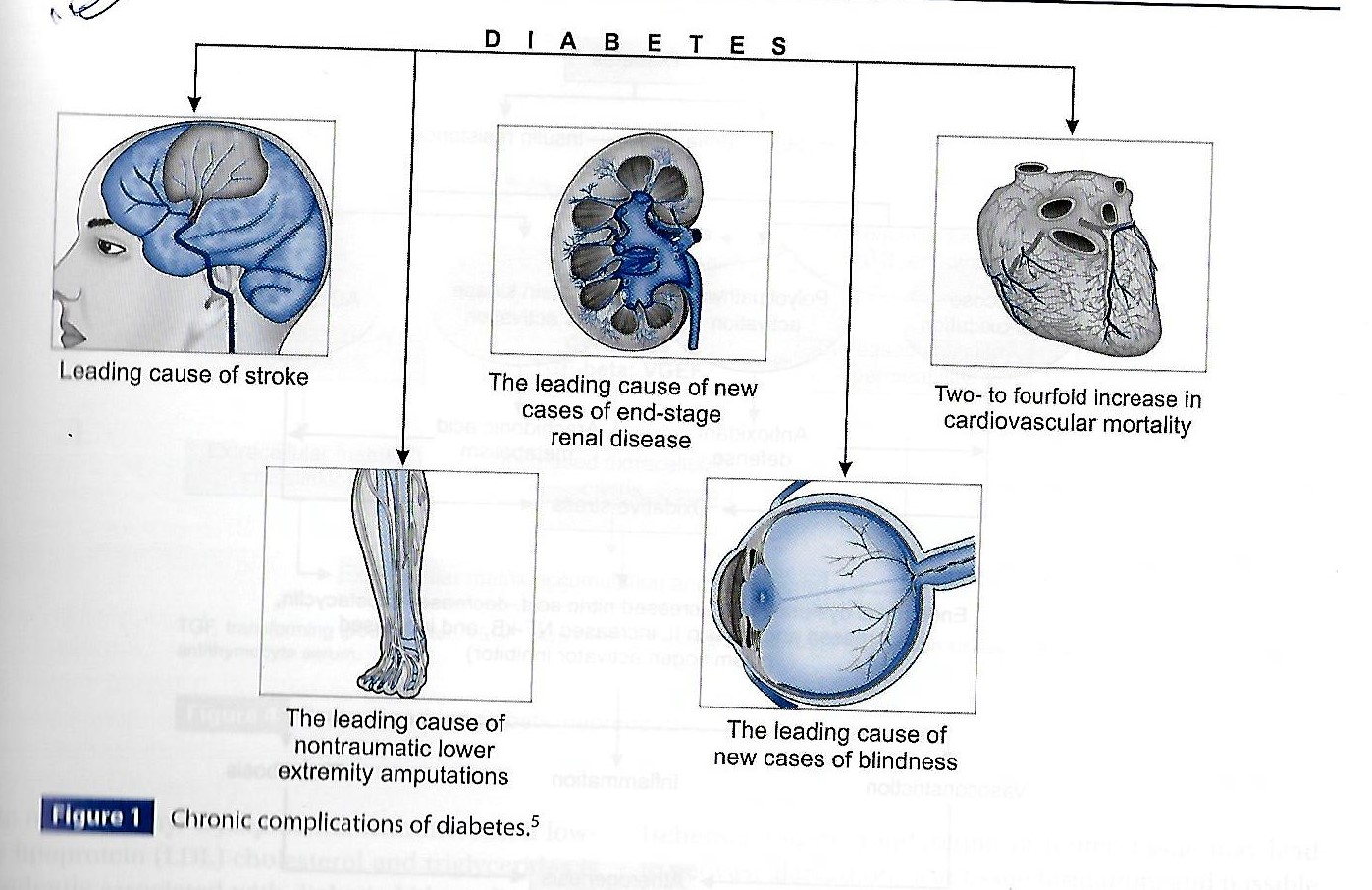 PREVENTING DIABETES COMPLICATIONS
Glycaemic control:
The evidence that improved glycaemic control decreases the risk of developing microvascular complications of diabetes was established by the Diabetes control and Complications Trial (DCCT) in type 1 diabetes, and the UK prospective  Diabetes Study (UKPDS) in type 2 diabetes. The DCCT was a large study that lasted 9 years.
CONTROL OF OTHER RISK FACTORS
Randomized controlled trials have shown that aggressive management of blood pressure minimizes the microvascular and macrovascular complications of diabetes. Angiotension-converting enzyme (ACE) inhibitors are valueable in improving outcome in heart disease and in treating diabetic nephropathy. The management of dyslipidaemia with a stain limits macrovascular disease in people with diabetes. This often results in the necessary use of multiple medications, which exacerbates the problem of adherence to therapy by patients; it is not unusual for a patient  to be taking two or more diabetes therapies, two or more blood pressure drugs and a stain.
SELF-CARE
Patients should be educated to practice self-care. This allows the patient to assume responsibility and control of his / her own diabetes management. Self-care should include:


Blood glucose monitoring
Body weight monitoring
Foot-care
Personal hygiene
Healthy lifestyle/diet or physical activity
Identify targets for control
Stopping smoking
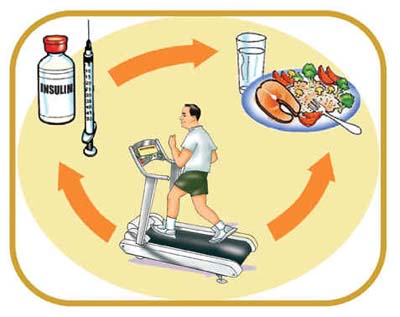 Prevention or delay of diabetes: Life style modification
Research studies have found that lifestyle changes can prevent or delay the onset of type 2 diabetes among high-risk adults. 

These studies included people with IGT and other high-risk characteristics for developing diabetes.

Lifestyle interventions included diet and moderate-intensity physical activity (such as walking for 2 1/2 hours each week). 

In the Diabetes Prevention Program, a large prevention study of people at high risk for diabetes, the development of diabetes was reduced 58% over 3 years.
Prevention or delay of diabetes: Medications
Studies have shown that medications have been successful in preventing diabetes in some population groups. 
In the Diabetes Prevention Program, people treated with the drug metformin reduced their risk of developing diabetes by 31% over 3 years. 
Treatment with metformin was most effective among younger, heavier people (those 25-40 years of age who were 50 to 80 pounds overweight) and less effective among older people and people who were not as overweight. 
Similarly, in the STOP-NIDDM Trial, treatment of people with IGT with the drug acarbose reduced the risk of developing diabetes by 25% over 3 years. 
Other medication studies are ongoing. In addition to preventing progression from IGT to diabetes, both lifestyle changes and medication have also been shown to increase the probability of reverting from IGT to normal glucose tolerance.
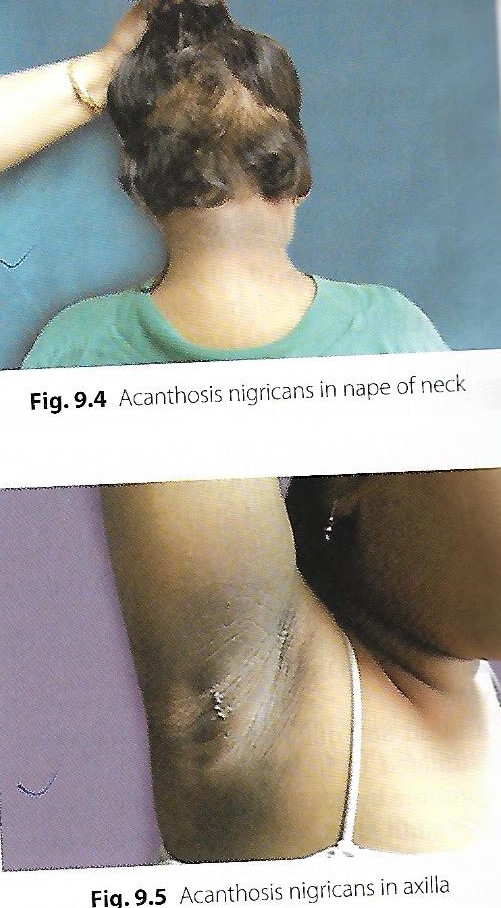 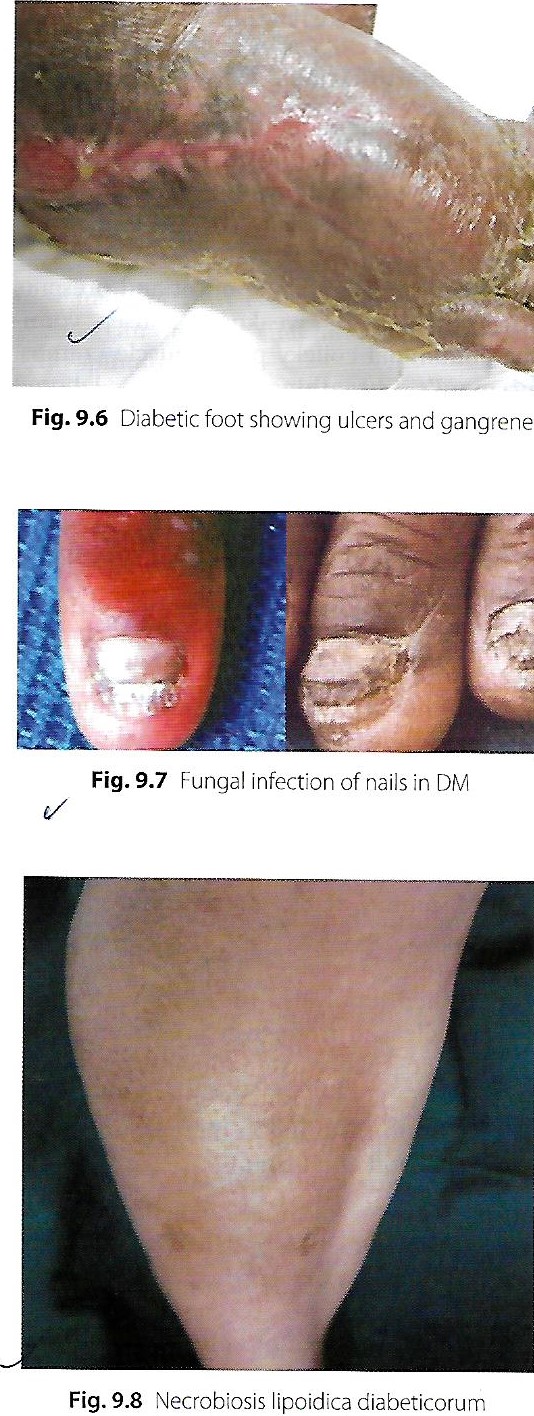 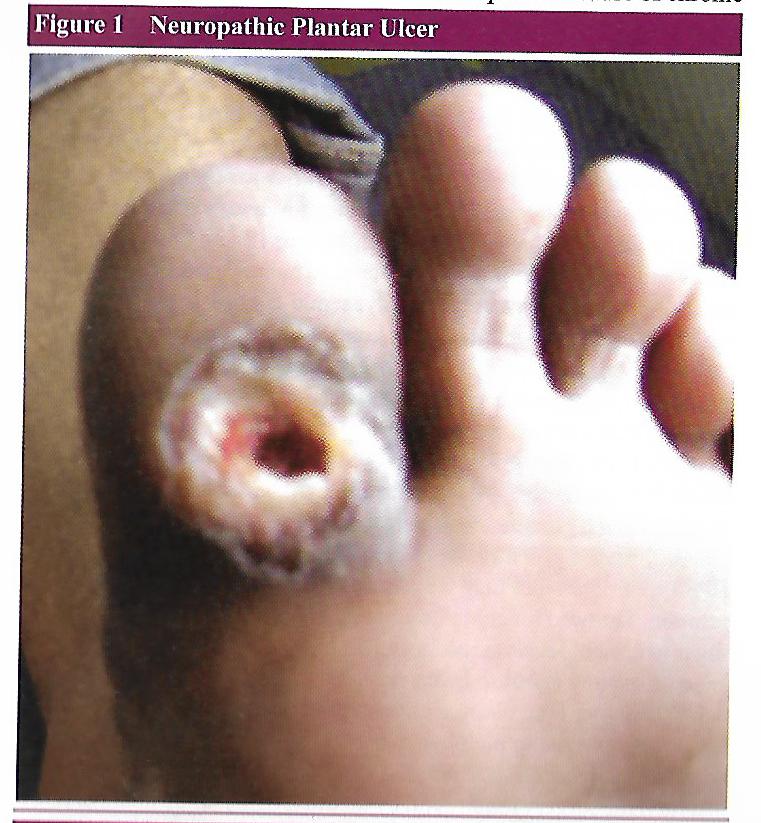 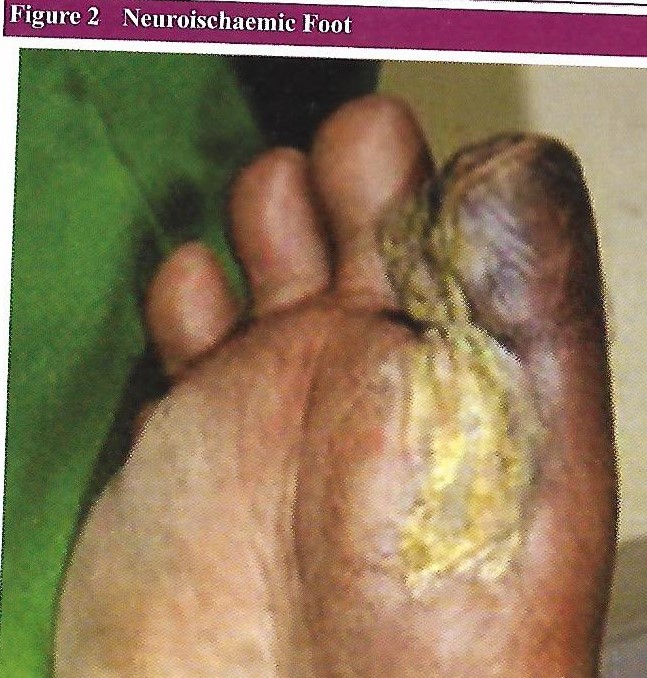 HOW TO REVIEW A PATIENT IN THE DIABETES CLINIC
LIFESTYLE  ISSUES:
 GENERAL HEALTH
 WORK OR SCHOOL
 SMOCKING
 ALCOHOL INTAKE
 STRESS OR DEPRESSION
 SEXUAL HEALTH
 EXERCISE
BODY WEIGHT AND BMI-SHOULD BE MAINTAIN
BLOOD PRESSURE:
 Individualized target of 130-140/70-80 mmHg, depending on risk factors and presence of nephropathy.
URINALYSIS:
 Analyse fasting specimen for glucose, ketones, albumin (both macro- and micro-albuminuria)
BIOCHEMISTRY:
 Renal, liver and thyroid function
Lipid profile and estimated 10-yr cardiovascular risk to guide need for lipid-lowering therapy.
GLYCAEMIC CONTROL:
 Glycated haemoglobin (HBA); individualized target between 48 and 58 mmol/mol (6.5 and 7.5%)
 Inspection of home blood glucose monitoring record (if carried out by patient)
HYPOGLYCAEMIC EPISODES:
 Number and cause of severe (requiring assistance for treatment) events and frequency of mild (self-treated) episodes and biochemical hypoglycemia.
Awareness of hypoglycemia.
 Driving advice
TAKE HOME MESSAGE
PREVENTION IS BETTER THAN CURE SO -MAINTAIN BODY WEIGHT AND DO REGULAR PHYSICAL EXERCISE.
 BE ADHRENT TO DIABETIC TREATMENT  AND FOLLOW UP THOSE WHO ARE DIABETIC TO PREVENT DIABETIC COMPLICATION.
THANKS